Project: IEEE 802.15 Working Group for Wireless Personal Area Networks (WPANs)

Submission Title: [Opening Plenary Information]	

Date Submitted: September 12, 2016	

Source: Rick Alfvin, Vice Chair IEEE 802.15 
Affiliation: Linespeed Events, LLC
Re: 
Abstract:	Opening Plenary Presentation
Purpose:	Supporting information for WG Agenda.
Notice:	This document has been prepared to assist the IEEE 802.15.  It is offered as a basis for discussion and is not binding on the contributing individual(s) or organization(s). The material in this document is subject to change in form and content after further study. The contributor(s) reserve(s) the right to add, amend or withdraw material contained herein.
Release:	The contributor acknowledges and accepts that this contribution becomes the property of IEEE and may be made publicly available by 802.15.
September 2016
Rick Alfvin (Linespeed Events, LLC)
Slide 1
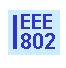 802.15
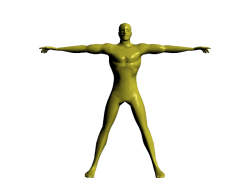 104th Session of meetings of the IEEE 802.15 Working Group for Wireless Personal Area Networks
September 12-15, 2016

Marriott Warsaw
Warsaw, Poland
September 2016
Rick Alfvin (Linespeed Events, LLC)
Slide 2
Meeting Resources
Document DOWNLOADS
http://newton.meeting.verilan.com 
Document CONTROL NUMBERS
https://mentor.ieee.org 
Document UPLOADS
https://mentor.ieee.org 
ATTENDANCE
https://imat.ieee.org
September 2016
Rick Alfvin (Linespeed Events, LLC)
Slide 3
ATTENDANCE
17 Regular Time Slots
MUST attend at least 13 Time Slots to meet the minimum 75% attendance requirement.
Attendance closes at the end of the 802.15 closing plenary on Thursday evening. 
All requests for corrections to attendance credit must be submitted to Rick Alfvin by the end of the closing plenary.
September 2016
Rick Alfvin (Linespeed Events, LLC)
Slide 4
802.15 WG VOTERS SUMMARY
As of September 1, 2016
96 Voters
12 Nearly voters
24 Aspirants
September 2016
Rick Alfvin (Linespeed Events, LLC)
Slide 5
WG Letter Ballots
Three important things to remember
Read the instructions.
Pay attention to the instructions.
Follow the instructions.
September 2016
Rick Alfvin (Linespeed Events, LLC)
6
Any questions?
September 2016
Rick Alfvin (Linespeed Events, LLC)
Slide 7
Thank you!…and have a great week
September 2016
Rick Alfvin (Linespeed Events, LLC)
Slide 8